Quote Here
FLC Murcia
Valentín Carozo
Country
Spain
Website
https://www.fundacionlaboral.org/
If a community organization or employer, how was integration achieved?
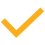 Community Initiative
Employer
Refugee
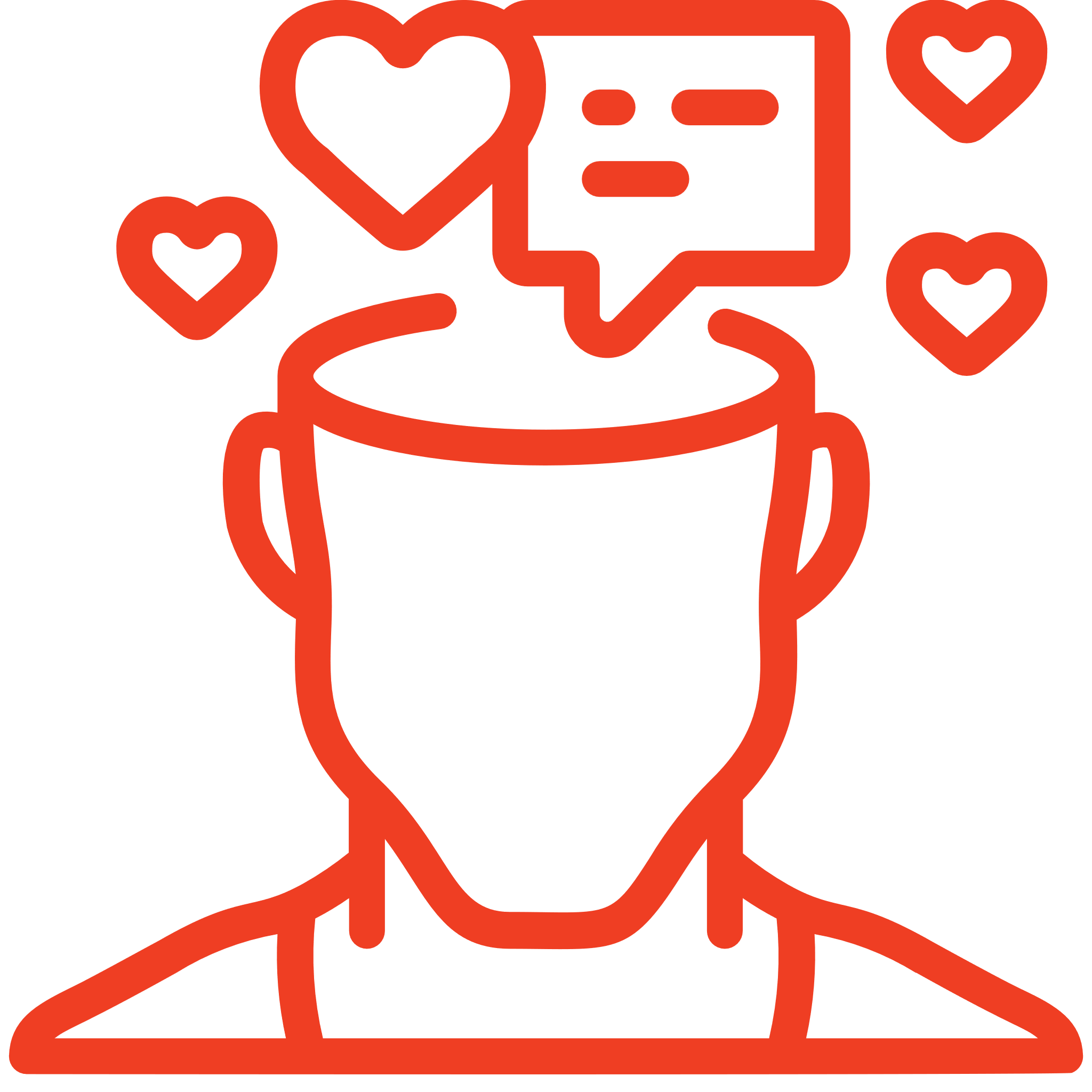 VET Centre
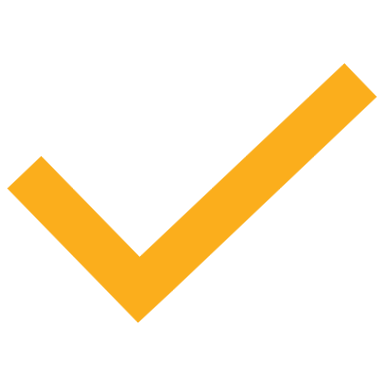 Integration efforts were supported through a joint collaboration between the Fundación Laboral de la Construcción Centre in Murcia and the Red Cross. The VET Centre provided students with training courses and job-seeking assistance targeted to quick market integration, while the Red Cross facilitated access to housing, language courses, and essential resources.

Key aspects of the initiative included:

Professional training in construction skills, such as masonry, plastering, and drywall installation.
Safety training certified under the Labour Risk Prevention Act, equipping participants to meet industry standards.
Did you integrate on your own into the community?
What supports
were provided?
What level of the local language do you have?
The local Red Cross is in charge of providing support to migrants through housing, language and social integration support. The Fundación Laboral de la Construcción provided:
Construction training courses, including masonry and concrete work, plastering, and dry wall installation.
Occupational Health and Safety Certification, the minimum qualification to enter a construction site.
Access to housing and essential resources via the Red Cross.
Individualized career guidance and employment registration on national job portals.
Click here to answer…
Do you provide upskilling workshops in your organization or company?
Was any funding used to put into place supports lacking?
At the Fundación Laboral de la Construcción, we offer a variety of initial training and upskilling courses tailored to the needs of the construction sector. These include professional training in specialized construction techniques, health and safety certifications, and courses focused on new technologies and sustainable construction practices. Our aim is to support workers in enhancing their skills, improving their employability, and adapting to the evolving demands of the industry. Our course catalogue is available at: https://www.cursosenconstruccion.com/
Click here to answer…
Was enough support given to you by the community organization or employer?
Click here to answer…
Quote here
If a community organization 
or employer, how was the integration of refugees 
successful for you?
The integration programme’s success lay in its comprehensive approach:
Practical construction training ensured participants gained relevant skills.
Collaboration with employers created direct pathways to job opportunities.
Language and cultural orientation programmes fostered better workplace adaptation.
Participants expressed gratitude for the comprehensive support but highlighted language as a critical barrier. Some also noted challenges in accessing more advanced certifications due to administrative hurdles.
As a refugee, how did you achieve success in adapting to your new work surroundings?`
Click here to answer…
www.welcomeworkproject.eu